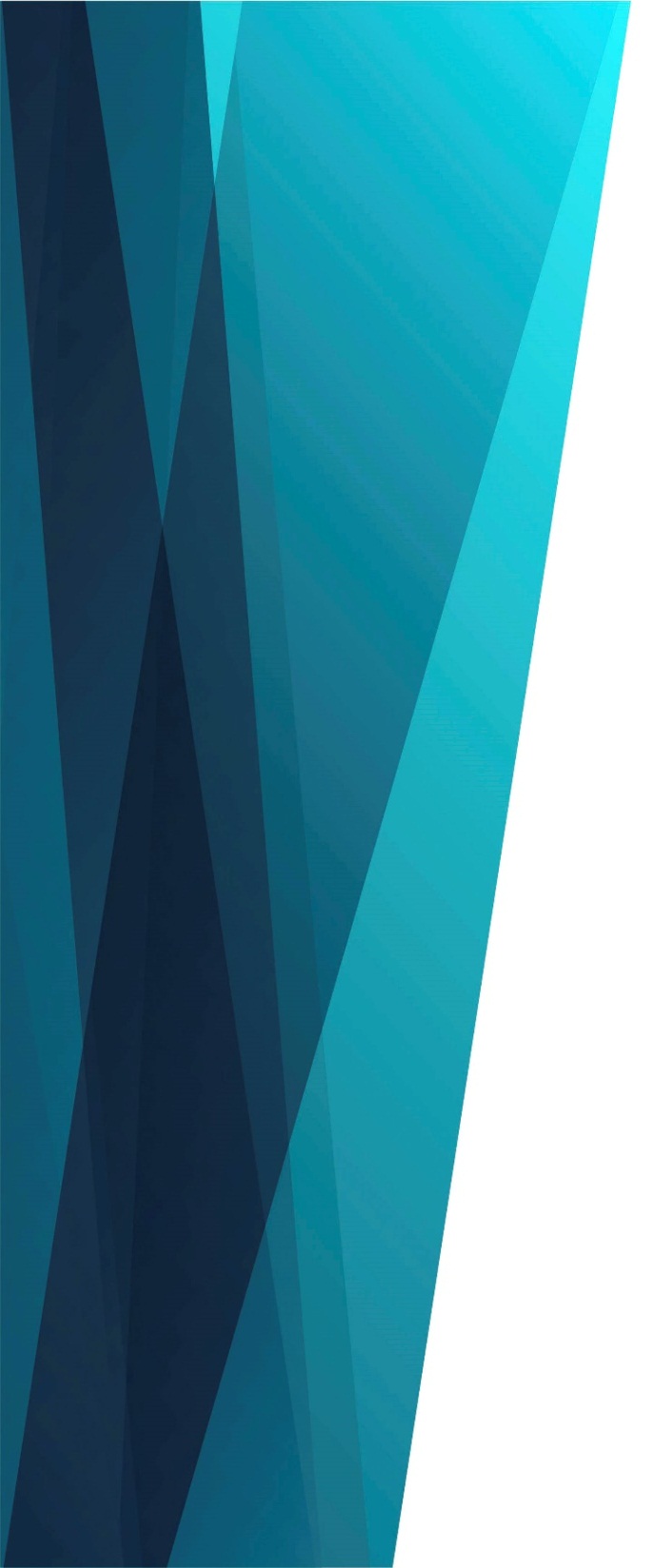 Если давят грусть и печаль
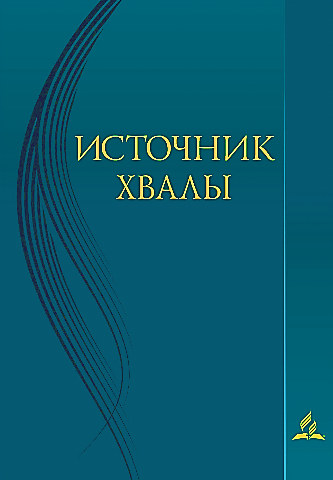 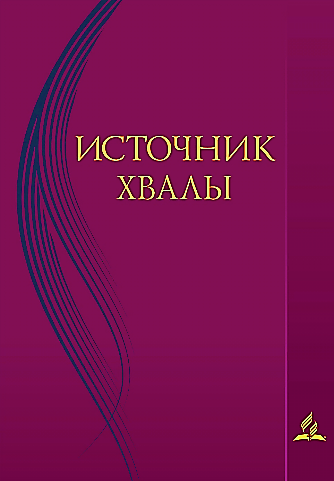 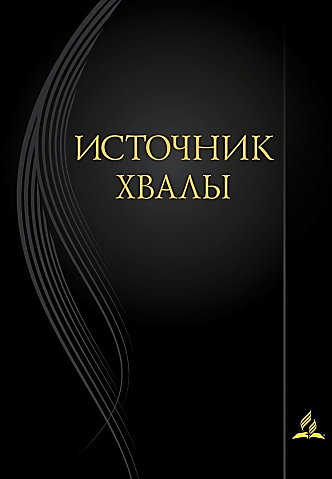 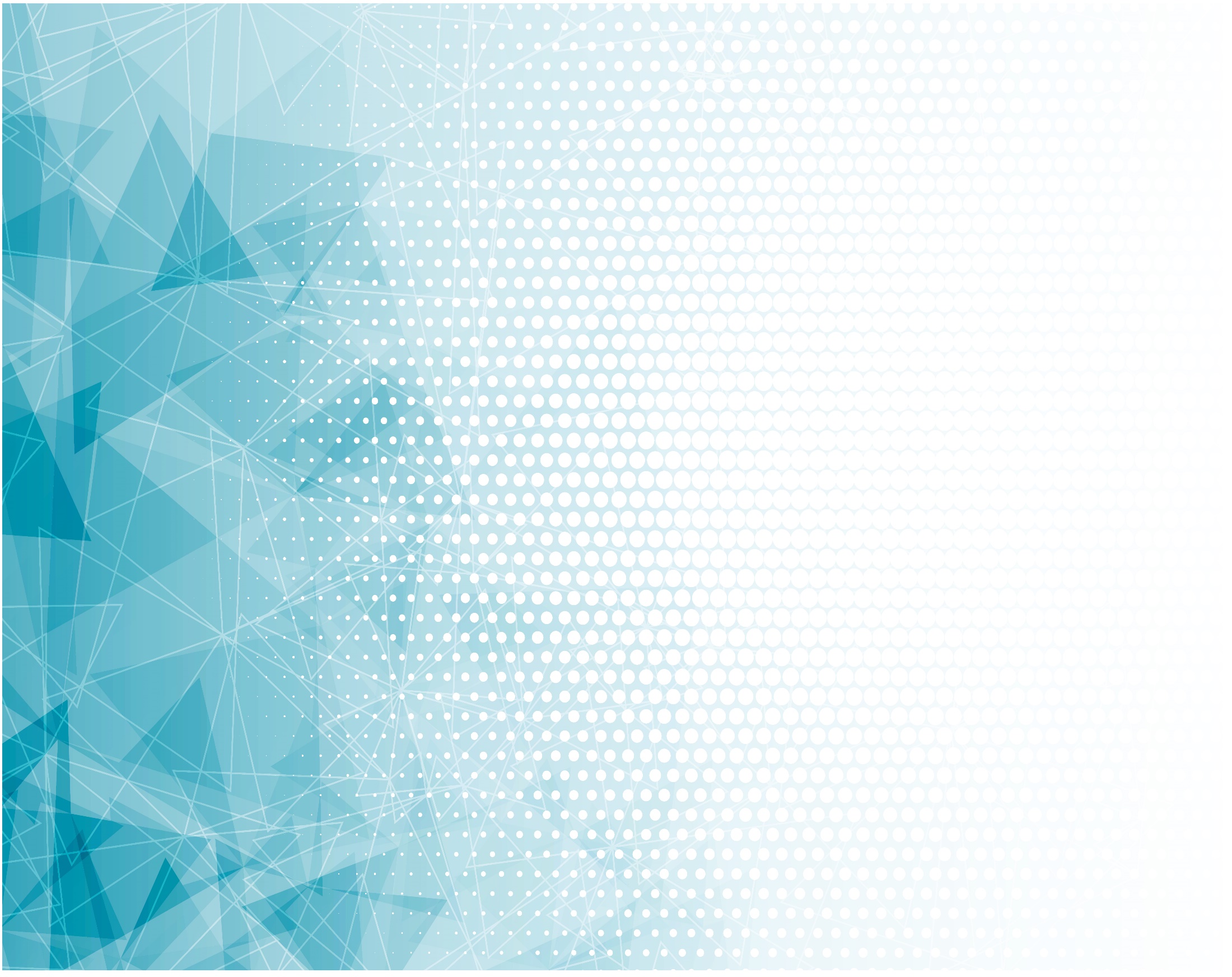 Если давят грусть и печаль,
Если гаснут мечты,
Кажется, Богом забыт, один
В мире жестоком ты.
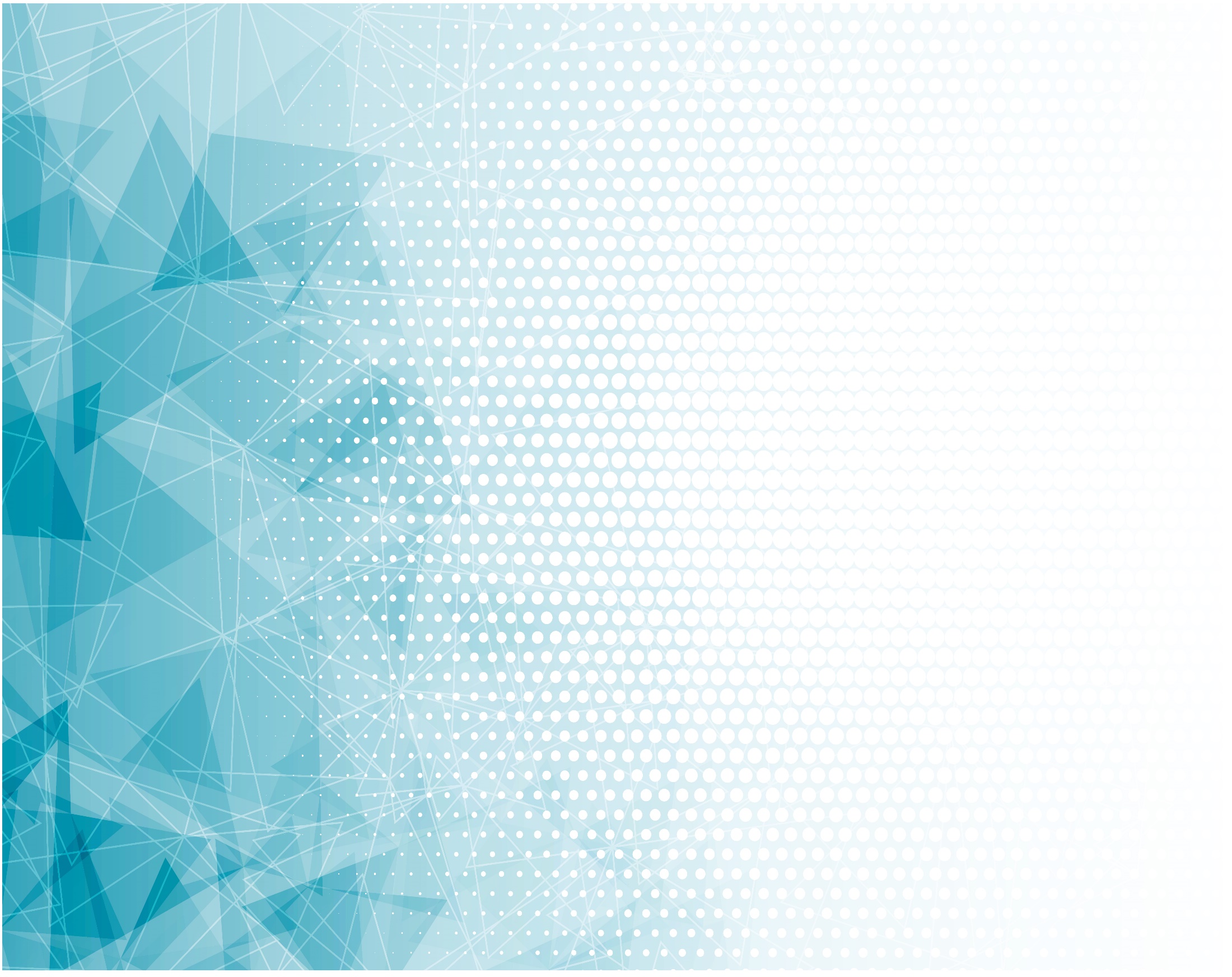 Припев: 

Нежно зовёт тебя глас Христа:
«Друг, приди, друг, приди!
Дам утомлённой душе твоей
Радость и мир святой.
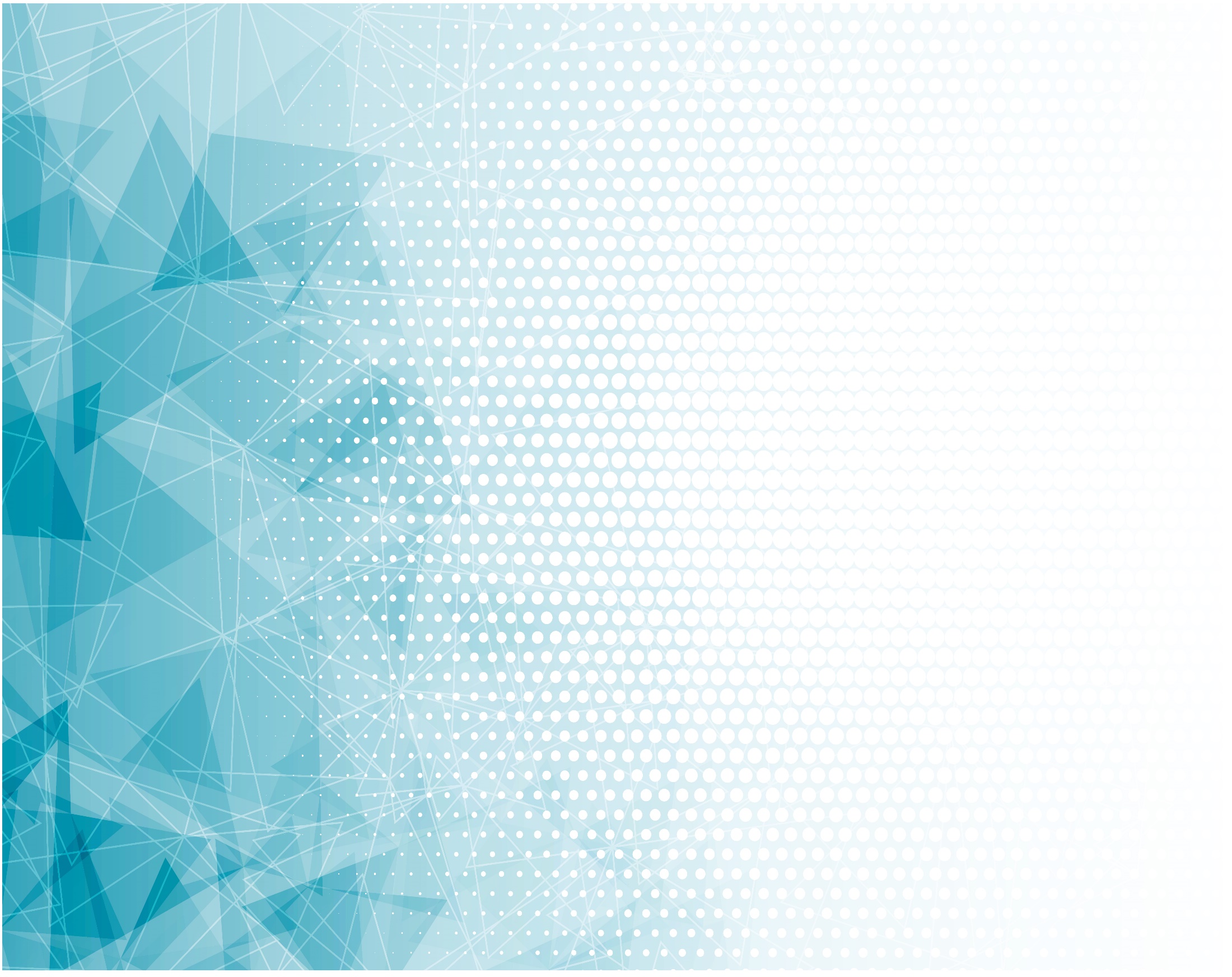 Все тревоги, боль и печаль,
Всё, что душу гнетёт,
Всё то сложи у ног Христа – 
Сердце там мир найдёт.
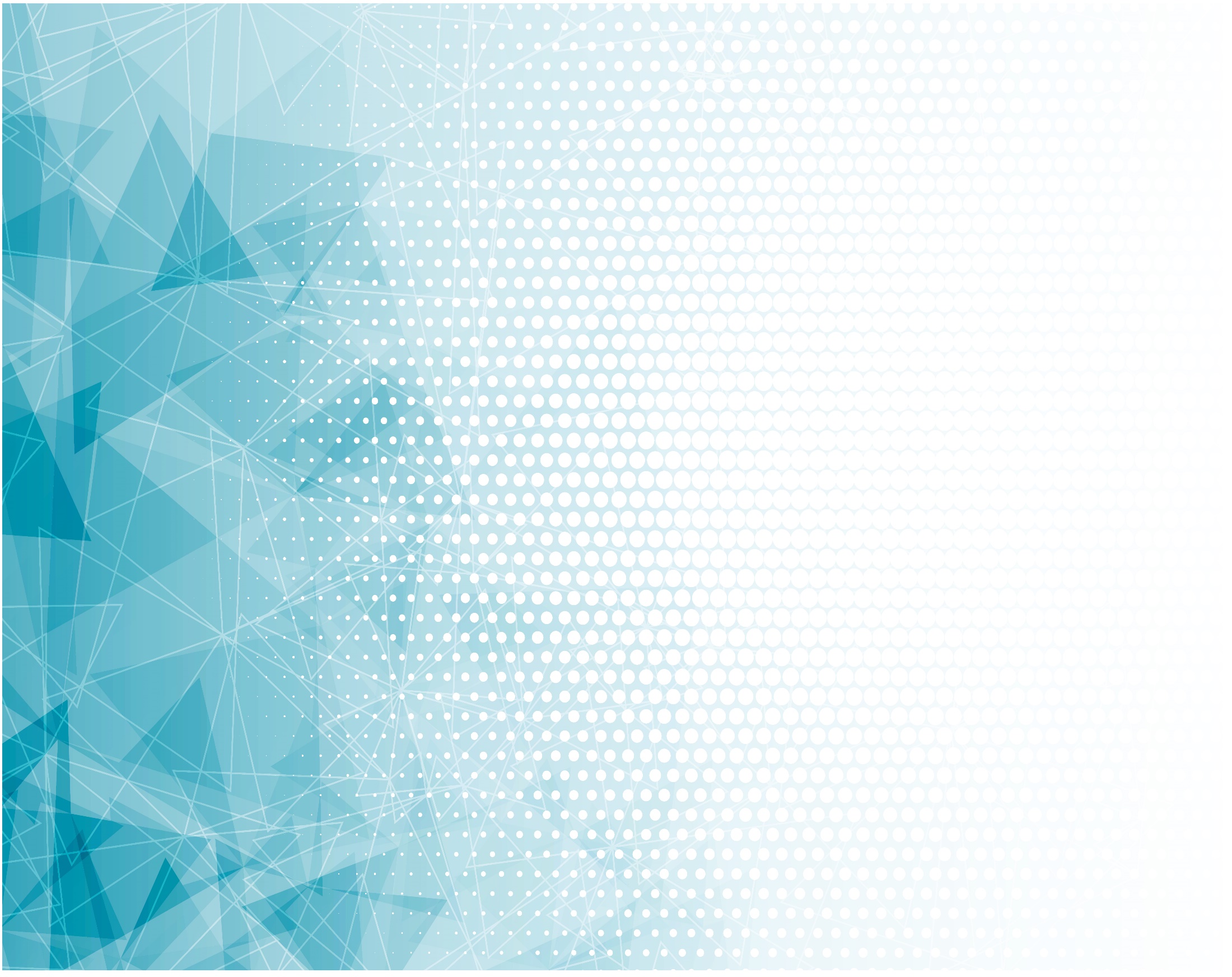 Припев: 

Нежно зовёт тебя глас Христа:
«Друг, приди, друг, приди!
Дам утомлённой душе твоей
Радость и мир святой.
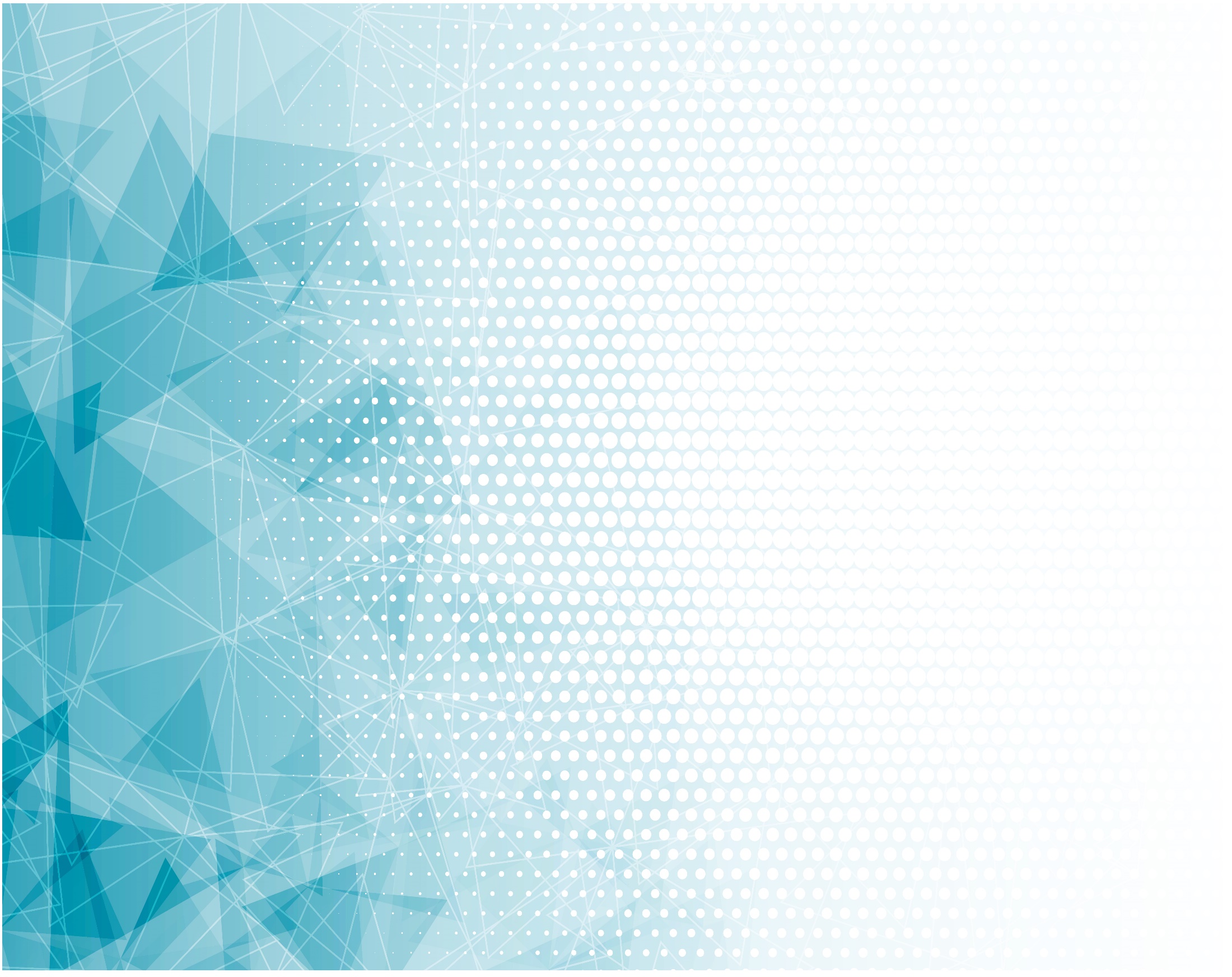 Если труден путь земной,
Ты устал, изнемог,
Не унывай – на Христа взирай,
Верный Он Друг и Бог.
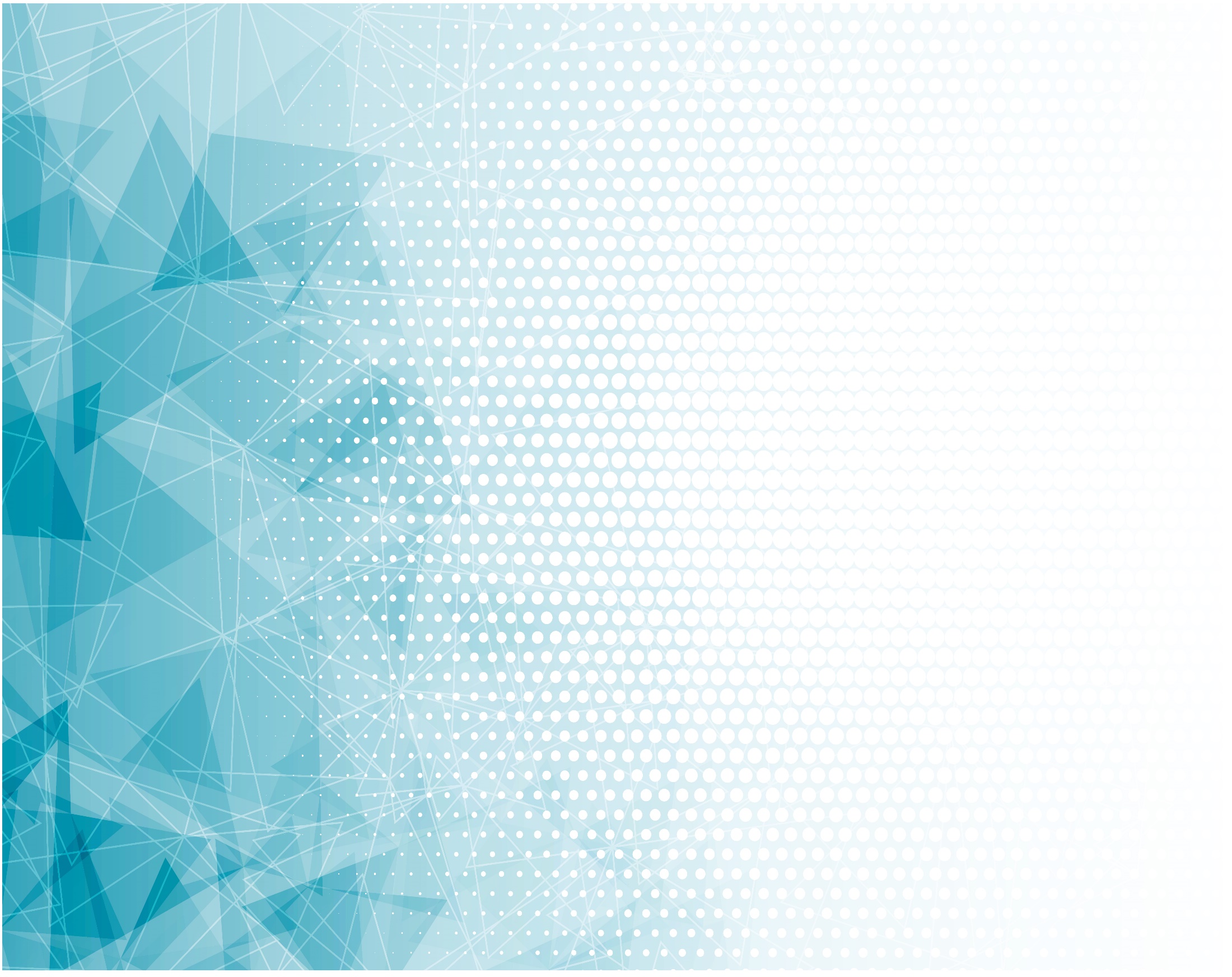 Припев: 

Нежно зовёт тебя глас Христа:
«Друг, приди, друг, приди!
Дам утомлённой душе твоей
Радость и мир святой.